LOGO
2020
BUSINESS PLAN
POWERPOINT
ENTER YOUR TEXT HERE
https://www.freeppt7.com
C O N T A N T S
BUSINESS POWERPOINT
BUSINESS POWERPOINT
01
02
ENTER YOUR TEXT HERE
ENTER YOUR TEXT HERE
BUSINESS POWERPOINT
BUSINESS POWERPOINT
03
04
ENTER YOUR TEXT HERE
ENTER YOUR TEXT HERE
BUSINESS POWERPOINT DESIGN
ENTER YOUR TEXT HERE ENTER YOUR TEXT HERE
ADD YOUR TEXT
Please click here to input the text content. The language should be concise and the theme should be distinct.
ADD YOUR TEXT
ADD YOUR TEXT
Please click here to input the text content. The language should be concise and the theme should be distinct.
Please click here to input the text content. The language should be concise and the theme should be distinct.
ADD YOUR TEXT
ADD YOUR TEXT
Please click here to input the text content. The language should be concise and the theme should be distinct.
Please click here to input the text content. The language should be concise and the theme should be distinct.
BUSINESS POWERPOINT DESIGN
ENTER YOUR TEXT HERE ENTER YOUR TEXT HERE
ADD YOUR TEXT
ADD YOUR TEXT
ADD YOUR TEXT
ADD YOUR TEXT
BUSINESS POWERPOINT
ENTER YOUR TEXT HERE
Please click here to input the text content. The language should be concise and the theme should be distinct.
BUSINESS POWERPOINT DESIGN
ENTER YOUR TEXT HERE ENTER YOUR TEXT HERE
ADD YOUR TEXT
KEY
WORDS
Please click here to input the text content. The language should be concise and the theme should be distinct.
KEY
WORDS
KEY
WORDS
ADD YOUR TEXT
KEY
WORDS
KEY
WORDS
KEY
WORDS
Please click here to input the text content. The language should be concise and the theme should be distinct.
BUSINESS POWERPOINT
ADD YOUR TEXT
Please click here to input the text content. The language should be concise and the theme should be distinct.
BUSINESS POWERPOINT DESIGN
ENTER YOUR TEXT HERE ENTER YOUR TEXT HERE
KEY
WORDS 03
KEY
WORDS 02
KEY
WORDS 04
KEY
WORDS 01
ADD YOUR TEXT
01
KEY
WORDS 05
Please click here to input the text content. The language should be concise and the theme should be distinct.
KEY
WORDS 08
KEY
WORDS 06
KEY
WORDS 07
ADD YOUR TEXT
02
Please click here to input the text content. The language should be concise and the theme should be distinct.
BUSINESS POWERPOINT DESIGN
ENTER YOUR TEXT HERE ENTER YOUR TEXT HERE
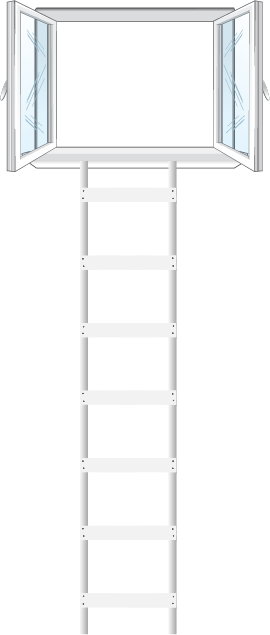 ADD YOUR TEXT
01
Please click here to input the text content. The language should be concise and the theme should be distinct.
ADD YOUR TEXT
02
Please click here to input the text content. The language should be concise and the theme should be distinct.
ADD YOUR TEXT
03
Please click here to input the text content. The language should be concise and the theme should be distinct.
BUSINESS POWERPOINT DESIGN
ENTER YOUR TEXT HERE ENTER YOUR TEXT HERE
ADD YOUR TEXT
ADD YOUR TEXT
Please click here to input the text content. The language should be concise and the theme should be distinct.
Please click here to input the text content. The language should be concise and the theme should be distinct.
Please click here to input the text content. The language should be concise and the theme should be distinct.
BUSINESS POWERPOINT DESIGN
ENTER YOUR TEXT HERE ENTER YOUR TEXT HERE
ENTER YOUR TEXT HERE ENTER YOUR TEXT HERE
Please click here to input the text content. The language should be concise and the theme should be distinct.
BUSINESS POWERPOINT
ENTER YOUR TEXT HERE
Please click here to input the text content. The language should be concise and the theme should be distinct. Please click here to input the text content. The language should be concise and the theme should be distinct.
BUSINESS POWERPOINT DESIGN
ENTER YOUR TEXT HERE ENTER YOUR TEXT HERE
ENTER YOUR TEXT HERE ENTER YOUR TEXT HERE
Please click here to input the text content. The language should be concise and the theme should be distinct.
ADD YOUR TEXT
ADD YOUR TEXT
ADD YOUR TEXT
ADD YOUR TEXT
Please click here to input the text content. The language should be concise and the theme should be distinct.
Please click here to input the text content. The language should be concise and the theme should be distinct.
Please click here to input the text content. The language should be concise and the theme should be distinct.
Please click here to input the text content. The language should be concise and the theme should be distinct.
BUSINESS POWERPOINT DESIGN
ENTER YOUR TEXT HERE ENTER YOUR TEXT HERE
ADD YOUR TEXT
01
Please click here to input the text content. The language should be concise and the theme should be distinct.
B
U
S
I
N
E
S
S
ADD YOUR TEXT
02
Please click here to input the text content. The language should be concise and the theme should be distinct.
ENTER YOUR TEXT HERE ENTER YOUR TEXT HEREENTER YOUR TEXT HERE ENTER YOUR TEXT HERE
ADD YOUR TEXT
03
Please click here to input the text content. The language should be concise and the theme should be distinct.
BUSINESS POWERPOINT DESIGN
ENTER YOUR TEXT HERE ENTER YOUR TEXT HERE
ADD YOUR TEXT
Please click here to input the text content. The language should be concise and the theme should be distinct.
ADD YOUR TEXT
Please click here to input the text content. The language should be concise and the theme should be distinct.
ADD YOUR TEXT
Please click here to input the text content. The language should be concise and the theme should be distinct.
BUSINESS POWERPOINT DESIGN
ENTER YOUR TEXT HERE ENTER YOUR TEXT HERE
ENTER YOUR TEXT HERE ENTER YOUR TEXT HEREENTER YOUR TEXT HERE ENTER YOUR TEXT HERE
Please click here to input the text content. The language should be concise and the theme should be distinct.
ENTER YOUR TEXT HERE ENTER YOUR TEXT HERE
ENTER YOUR TEXT HERE ENTER YOUR TEXT HERE
ADD YOUR TEXT
ADD YOUR TEXT
ADD YOUR TEXT
BUSINESS POWERPOINT DESIGN
ENTER YOUR TEXT HERE ENTER YOUR TEXT HERE
ADD YOUR TEXT
Please click here to input the text content. The language should be concise and the theme should be distinct.
ADD YOUR TEXT
ENTER YOUR TEXT HERE ENTER YOUR TEXT HEREENTER YOUR TEXT HERE ENTER YOUR TEXT HERE
Please click here to input the text content. The language should be concise and the theme should be distinct.
ADD YOUR TEXT
Please click here to input the text content. The language should be concise and the theme should be distinct.
BUSINESS POWERPOINT DESIGN
ENTER YOUR TEXT HERE ENTER YOUR TEXT HERE
ENTER YOUR TEXT HERE ENTER YOUR TEXT HERE
Please click here to input the text content. The language should be concise and the theme should be distinct.
Please click here to input the text content. The language should be concise and the theme should be distinct.
BUSINESS
POWERPOINT DESIGN
Please click here to input the text content. The language should be concise and the theme should be distinct.
ADD YOUR TEXT
Please click here to input the text content. The language should be concise and the theme should be distinct.
BUSINESS POWERPOINT DESIGN
ENTER YOUR TEXT HERE ENTER YOUR TEXT HERE
ADD YOUR TEXT
01
Please click here to input the text content. The language should be concise and the theme should be distinct.
ADD YOUR TEXT
02
Please click here to input the text content. The language should be concise and the theme should be distinct.
ADD YOUR TEXT
03
Please click here to input the text content. The language should be concise and the theme should be distinct.
CREATIVE IDEA
BUILD BRILLIANT BUSINESS
ENTER YOUR TEXT HERE ENTER YOUR TEXT HEREENTER YOUR TEXT HERE ENTER YOUR TEXT HERE
ADD YOUR TEXT
ADD YOUR TEXT
Please click here to input the text content. The language should be concise and the theme should be distinct.
Please click here to input the text content. The language should be concise and the theme should be distinct.
ADD YOUR TEXT
ADD YOUR TEXT
Please click here to input the text content. The language should be concise and the theme should be distinct.
Please click here to input the text content. The language should be concise and the theme should be distinct.
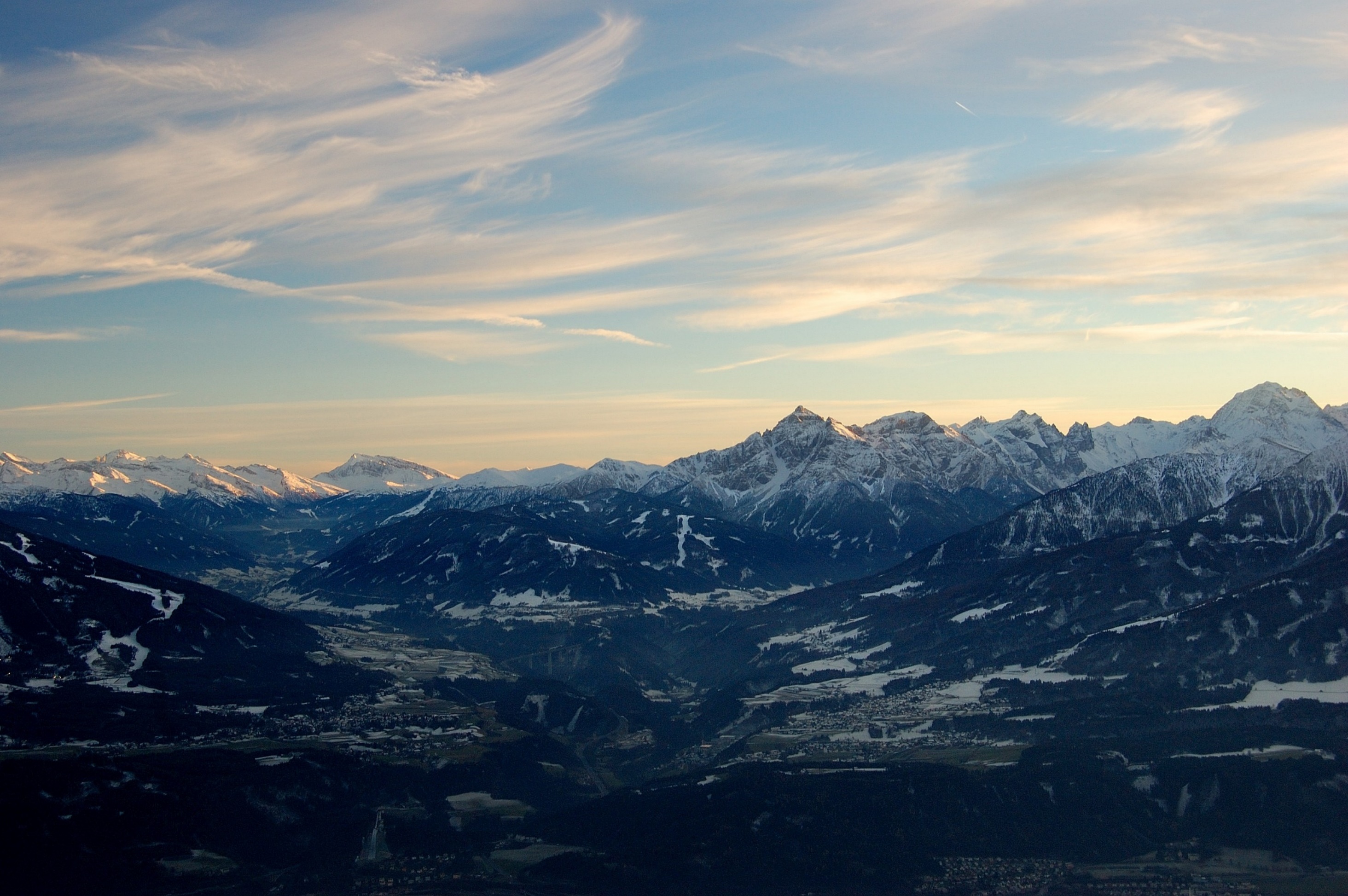 BUSINESS
POWERPOINT DESIGN
ENTER YOUR TEXT HERE
ENTER YOUR TEXT HERE
ENTER YOUR TEXT HERE
ENTER YOUR TEXT HERE
LOGO
2020
THANK YOU
POWERPOINT
ENTER YOUR TEXT HERE
https://www.freeppt7.com